Conceptual interrelationships of the integrity of civil society members in the legal foundations of mechanisms for the corruption, terrorism and war prevention 
The relevance of studies
	Actualization of transformations the legal consciousness, law enforcement practices and legislation are exacerbated during the war for each country. Ukraine is no exception.
	Although we consider it most appropriate to comprehend such changes before the war. It is peacetime that is most suitable for properly determining the content of the war-induced system of legal norms and mechanisms for its effective implementation in wartime.
Oleksii  Makarenkov 
Professor of the Department of History and Theory of State and Law 
Of the Law Faculty, 
LLD, Associate Professor, 
Vice-Dean for International Relations 
of the Zaporizhzhia National University Law Faculty
сontinuation 	
	Our state has been at war with Russia Federation since 2014. Since then, we have taken legal measures to protect our citizens, territory, establish peace and restore all other constitutional values. 	As follows we had 8 years of relevant experience before the start of the full-scale war of the Russian Federation against Ukraine, which began on February 24, 2022.
	Specifically, this means that Ukraine has understood the logic of the history of law and violence of war in the modern world. Simultaneously Palestine, Israel, Iraq, Afghanistan, Libya, Syria and some other countries have similar experiences. It is also very valuable to study in order to ensure lasting peace.
	What makes our experience unique is that the war is taking place in Europe. Although Europeans say they are highly developed. The combination of these two facts causes a contradiction that needs to be resolved.
	Also a divergent feature was that the Federation of the Peoples of the East, led by the northern tribes of the former Kyivska Rus, are at war with one multiethnic Ukrainian nation. It is noteworthy that poverty, hunger, the need for territories, revenge and others did not cause aggression.That reason was the desire to use violence. And this is in the 3rd decade of the XXI century.
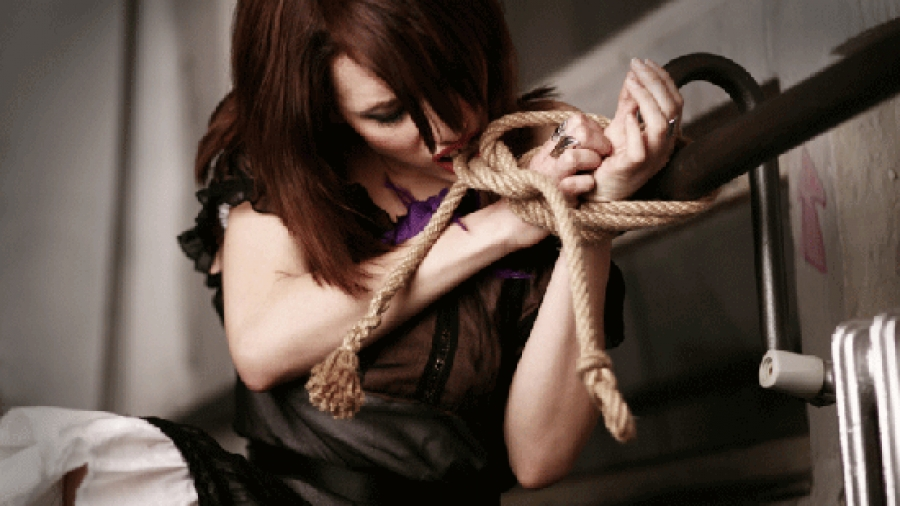 The fact of the war in Ukraine shows that something went wrong.
	At least, there are, namely;
	- the betrayal and related crimes some of public officials (parliamentarians, government officials, law enforcement and municipal officials) and 
	- corruption defects of many other public officials. 
These are the two main reasons and their multiple combinations. All this multiplied by time has greatly weakened the country.
	It is known that Ukraine entered the war with a very high level of corruption. We mentioned this at our joint scientific congress in October 2021.
	Simultaneously, compared to the beginning of the war in 2014, the state of anti-corruption policy was much higher.
	As of 2022 Ukraine had fully functioning anti-corruption institutions (court, prosecutor's office, law enforcement, special governing bodies, including the search for stolen assets).
	Nevertheless, both reasons led to the military and economic weakening of the country. Wherein kept not healthy ambition on the part of the Russian Federation, namely: the conquest of Ukrainian lands with the aim of violence and destruction. Therefore, the issue of an attack by the RF remained a matter of time.
Let's take the military factor as an example.
If, at the time of gaining independence from the USSR, Ukraine owned weapons many times superior to the Russian Federation, then over time, due to these factors, such superiority was lost.
	Another example of sabotage by public authorities, namely the liquidation of the National Guard and its property in 2000 (military police). Ukraine had to revive it at a rapid pace in 2014 to protect against the hybrid war of the Russian Federation.
The reasons for that, namely:
from illicit enrichment through the decline of entire sectors of the economy to espionage (transfer of secret information to foreign states), propaganda of the values of other nations / states, terrorism and other subversive activities. 
Bribery, appointments based on kinship and personal ties, not professional qualities;
Conclusion:
	The implementation of national law during the war is limited by the need for organizational, economic and other costs to counter the enemy.
	Its effectiveness also shows the inertia of great corruption in peacetime, namely: 
	- lack of technical equipment of troops,
	- underdeveloped and psychologically weak civil servants in a number of positions, etc. 
	Public authorities are forced to focus on public awareness and education on programs adequate to military challenges for public servants (ideological level).
	There is a growing demand for the formulation of timely and adequate changes in legislation suitable for changing war conditions. 
	It is important to intensify existing and form other organizational institutions to neutralize the enemy as soon as possible and restore the constitutional order throughout the country (volunteers, volunteers, territorial defense of local communities, and other forms of self-organization).